Kurz řízení inovačních projektů
Fáze 5: Uzavření
Kyperská společnost pro řízení projektů
Cíle a výsledky učení
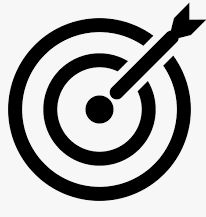 Cíl
uvolnit interní a externí zdroje získané v průběhu projektu pro jeho realizaci. 
mít úplný přehled o realizaci projektu a jeho výsledcích, což umožní organizaci dobře pochopit veškerá související rizika a aktivně je řídit.

Výsledky učení: 
Znalosti a schopnosti pracovat s:
            	- podáváním zpráv 
           	- měřením výkonu 
           	- dodržováním rozpočtu 
          	- dodržováním časového plánu
          	- měřením dopadu
          	- monitorováním a řízením procesů 
          	- udržitelností
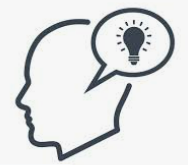 Ukončení
Cílem páté a poslední fáze modelu InnoPro je umožnit studentům:
Lépe porozumět činnostem spojeným s životním cyklem řízení projektu.
Získat základy pro efektivní a účinnou realizaci svých projektů.
Probíhá bezprostředně po realizaci projektu a dokončení jeho výstupů.

Účel: Zajistit, aby všechny práce na projektu byly dokončeny v souladu s plánem projektu.
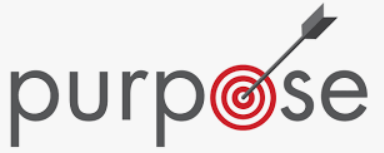 Ukončení - obsah
5 kroků
Předání výstupů - dokončení a předání výstupů projektu zúčastněným stranám.  
Potvrzení o dokončení - Potvrzení o dokončení projektu od všech zúčastněných stran.
Přezkoumání projektu - přezkoumání všech smluv a dokumentace
Archivace dokumentace - archivujte všechny dokumenty a veškeré poznámky a údaje, které by mohly být užitečné.
Přerozdělení zdrojů - oficiální uvolnění zdrojů pro jiné práce nebo projekty.
Aktivity
Činnosti uzavírací fáze by neměly začínat až na konci projektu, ale měly by být začleněny do každého kroku projektu.

Pro efektivní uzavření projektu musí projektoví manažeři vytvořit rámec, který jim umožní neustále shromažďovat spolehlivé informace o projektu a vytvářet ukazatele výkonnosti. 	

Díky tomu bude mít projektový manažer na konci projektu dostatek informací a údajů, aby mohl řádně analyzovat výkonnost projektu.
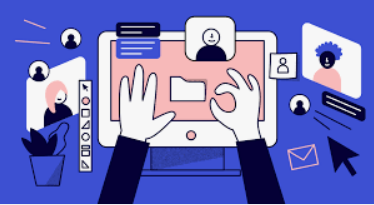 Sponzor(ři) jsou ti, kteří schvalují zahájení projektu, a proto mohou schválit jeho ukončení a rozhodnout o "zastavení".

Zadavatel projektu 
Rozhoduje o typu zpráv, které se budou vypracovávat za účelem dokumentace provedené práce.
schvaluje a rozhoduje o řádném ukončení projektu.
Sponzor projektu
Zprávy, které mohou být vypracovány při ukončení projektu, mohou zahrnovat:
"Závěrečnou zprávu", která shrnuje provedenou práci, problémy řešené v průběhu projektu a popisuje vytvořené výstupy, 
Zprávu o rizicích, kde jsou identifikována konkrétní rizika pro organizaci a/nebo
Zprávu o udržitelnosti s podrobnými informacemi o tom, jak budou výstupy využity v budoucnu.
Vykazování projektů
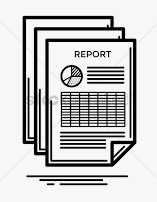 Projektový manažer by měl hodnotit výkonnost projektu a týmu, který se podílel na jeho realizaci, prostřednictvím: strukturovaného, dobře zdokumentovaného a transparentního procesu. 

Analýza výsledků projektu a týmu, který se podílel na jeho realizaci, umožní organizaci identifikovat oblasti pro zlepšení a zvýšit efektivitu budoucích projektů.
Analýza výsledků projektu a týmu
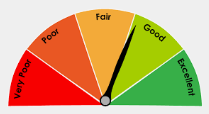 Projektový manažer vypracuje dokumentaci potřebnou k oficiálnímu uzavření projektu a předloží ji vlastníkovi nebo sponzorovi projektu k posouzení a formálnímu schválení.

Hodnocení projektu znamená provedení analýzy výsledků a výstupů vytvořených v průběhu projektu a určení, zda projekt přinesl původně plánované výsledky a očekávané přínosy. 
Stejně důležité je vyhodnotit vliv projektu na jeho zamýšlené příjemce a další zúčastněné strany.
Projektová dokumentaceHodnocení projektu
Vedoucí projektu by měl zajistit, aby všechny aspekty duševního a průmyslového vlastnictví projektu byly řádně řízeny a aby byla zajištěna případná práva organizace.

Vytvoření rámce, který usnadní monitorování a kontrolu všech fází projektu, umožní projektovému manažerovi průběžně vyhodnocovat průběh projektu a jeho správnou realizaci.
Aspekty duševního a průmyslového vlastnictvíMonitorování a kontrola
DĚKUJEME ZA POZORNOST
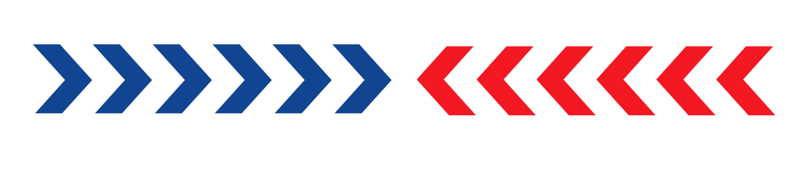